WELCOME
IDENTITY
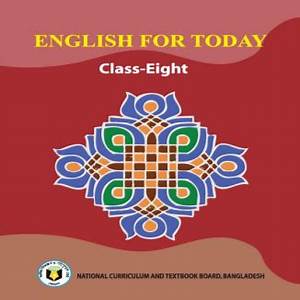 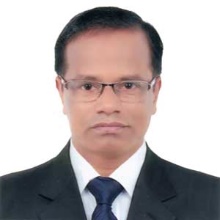 GOLAM HOSSAIN
Senior  Teacher (English)
Govt. Science School & College,
Tejgaon, Dhaka
E-mail: hossainsalim2001@gmail.com
Phone : 01913138642
Class - Eight
Subject – English 
 Second Paper
Topic – Degrees of Adjective
Date : 12.05.2021
Look at the pictures carefully & try to compare  among themselves:-
Taller
Biggest
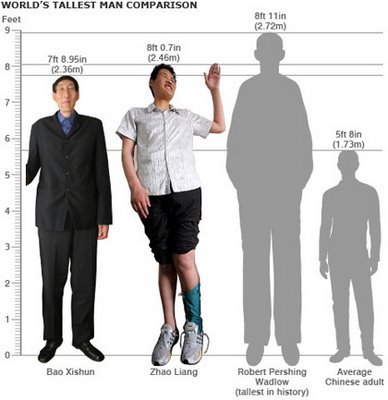 Tall
smallest
small
Bigger
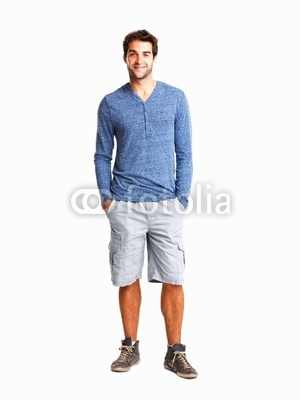 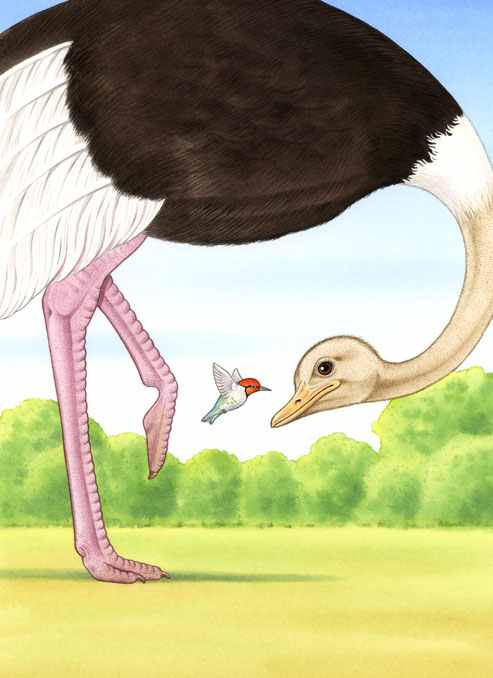 smaller
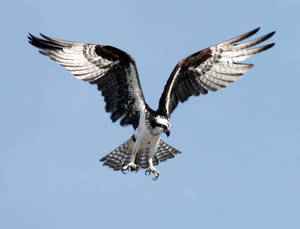 Big
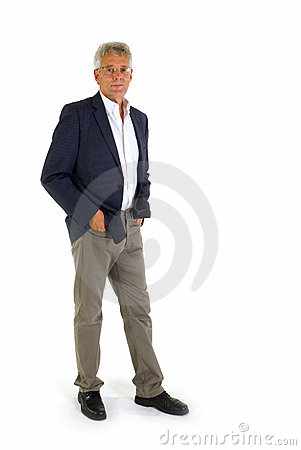 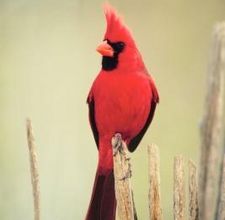 Taller
Tallest
Tall
Tall
Let’s watch a video.
Our Today’s Lesson is…
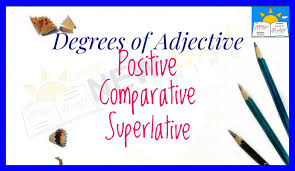 Learning outcomes
By the end of the lesson the
students will be able to…

tell the definition of degrees of adjective
tell the kinds of degrees of adjective
describe some rules of changing degrees of adjective
change the degrees of adjective
Definition of degrees of comparison
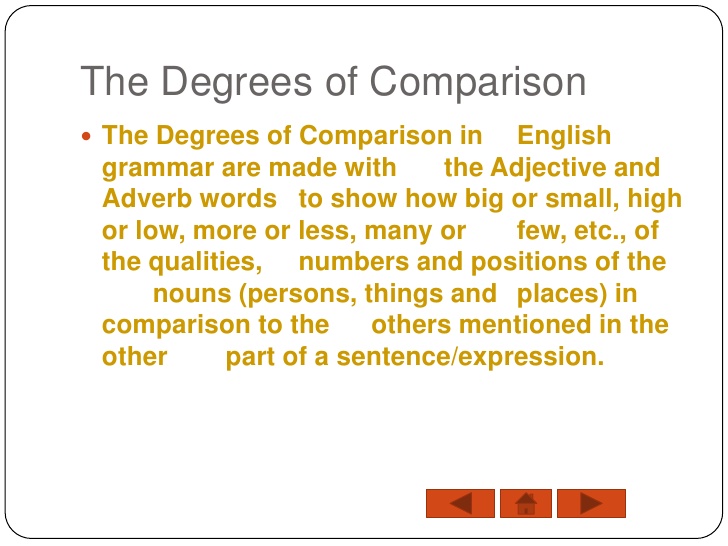 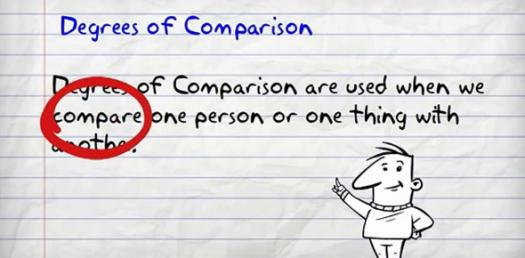 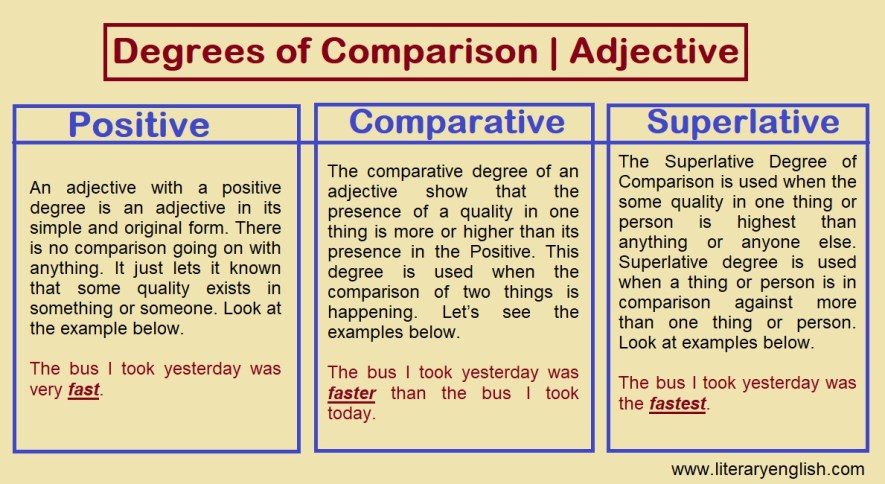 When  comparison between two people or things we use the comparative form of the adjective & have to add “er” after word.
Small
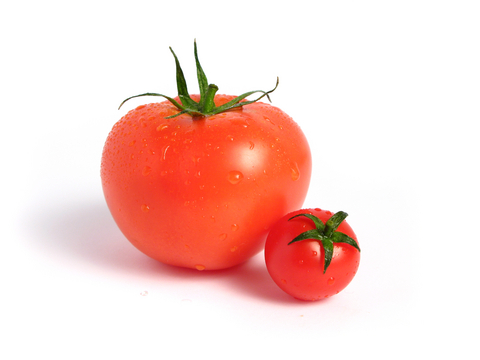 Taller
Smaller
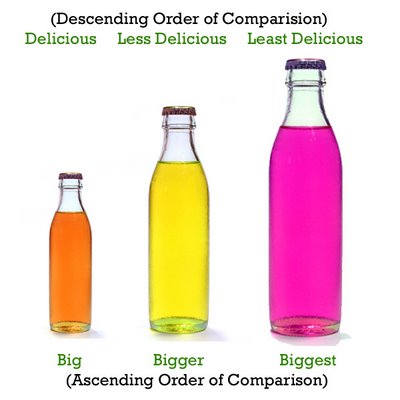 Tall
Larger
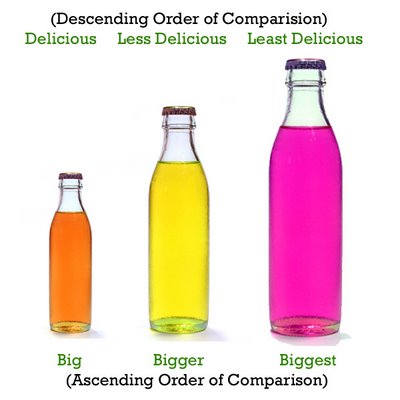 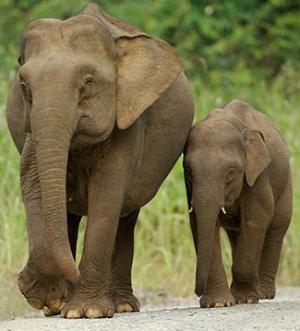 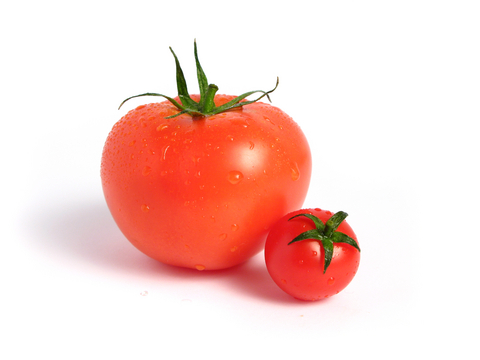 Large
When  comparison between two people or things we use the comparative form of the adjective & have to use “er” after word.
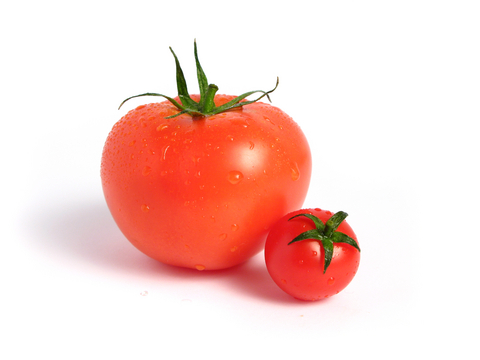 Comparative Degree: Example
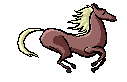 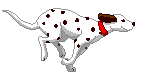 A horse can run                            than a dog.
	faster
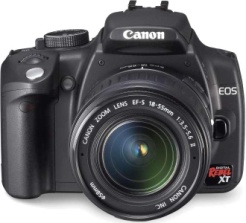 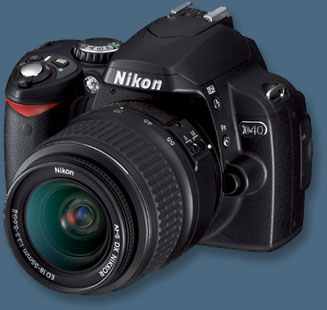 Nikon
TK. 20,000/-
Canon
TK. 10,000/-
The canon camera is                                           than Nikon camera.
cheaper
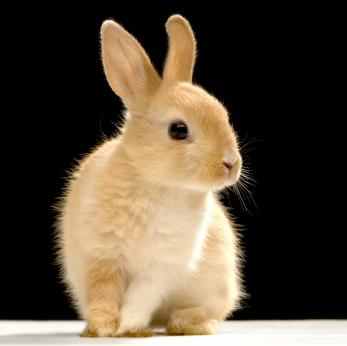 Example:-
A rabbit has            ears.
large
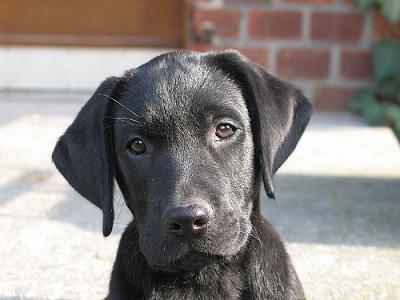 A dog has               ears than a rabbit.
larger
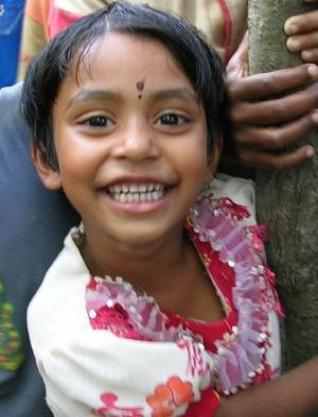 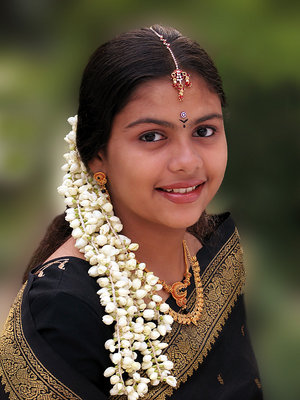 longer
I have                hair than my sister.
Superlative Degree
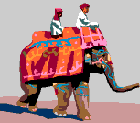 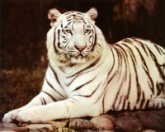 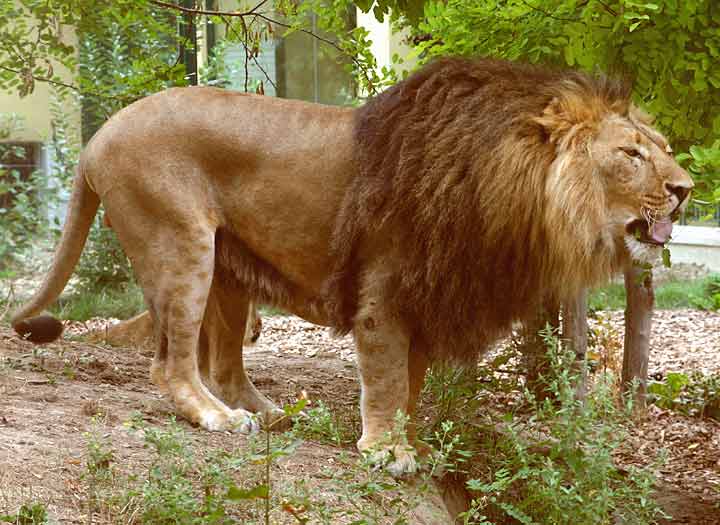 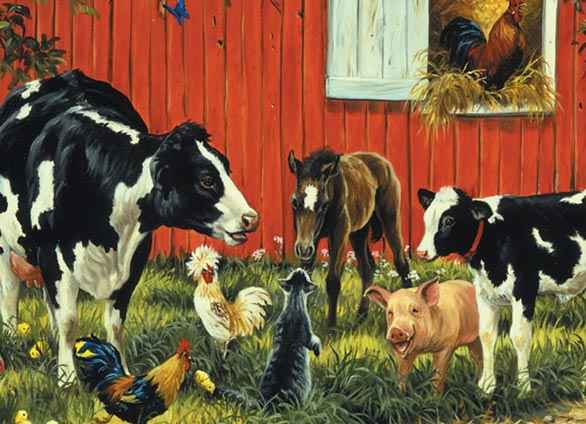 The elephant is the biggest of all land animals.

The tortoise is the slowest of all animals.
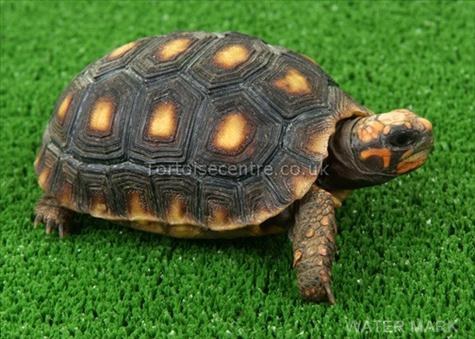 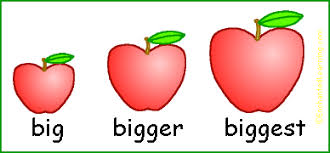 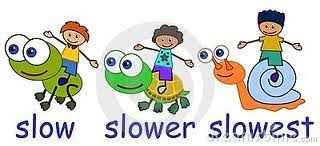 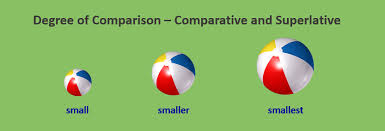 Superlative Degree:-
Mount  Everest is the highest mountain in the world.
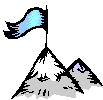 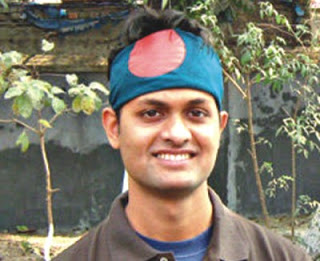 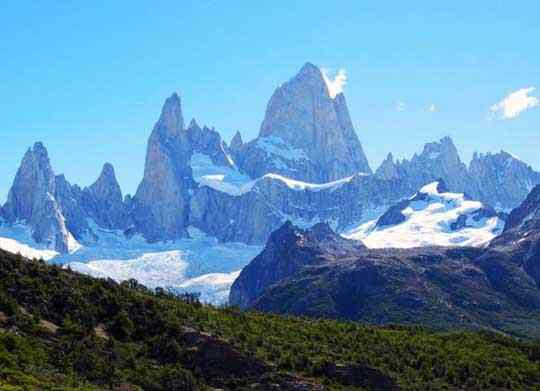 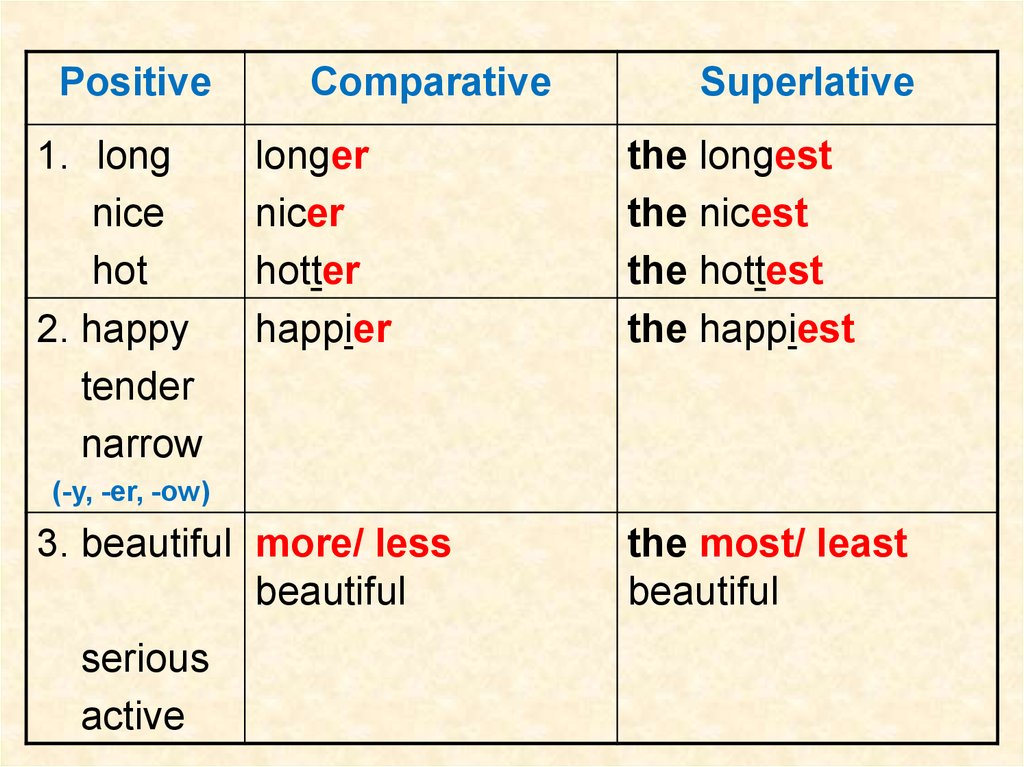 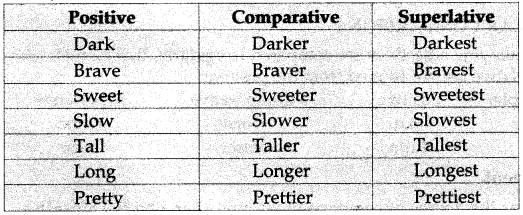 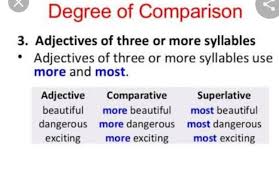 Group Work
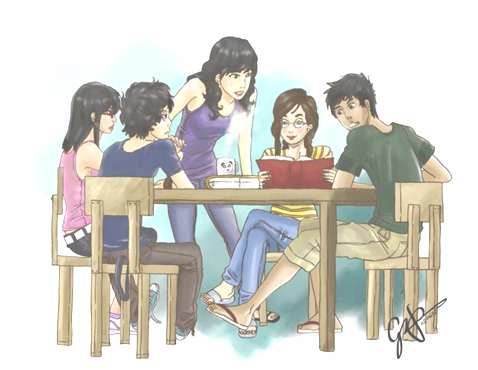 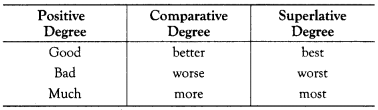 Evaluation
Tamim Iqbal is a             bowler.
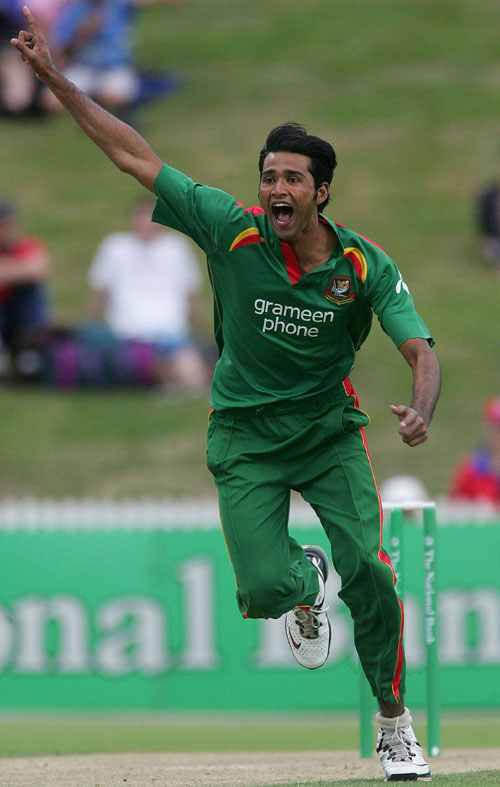 good
Sakib Al Hasan is a               bowler than Tamim Iqbal.
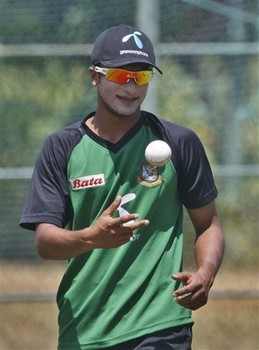 better
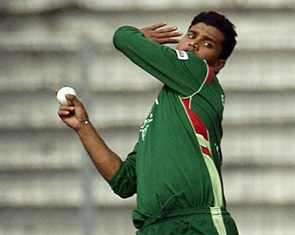 Masrafe  Mortaza is the             bowler of all.
best
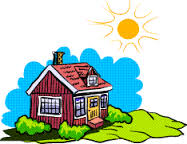 HOME WORK
Home work :- Make 5 sentences by using the following words.
Thank You
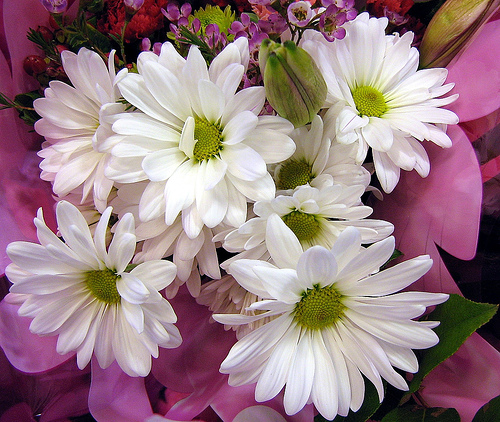